Inbjudan till projektförslag
För att initiera och genomföra 
Forsknings-, Utvecklings- och Innovationsprojekt
(FUI-projekt) med fokus på 
industriell digitalisering - 
Med framväxande teknologier och affärsmodeller

Sökande och projektdeltagare kan vara
Företag ( företag, mindre eller större, inom  	processindustrin och/eller dess  	leverantörsbranscher ) 
Universitet, högskolor, forskningsinstitut och
Andra relevanta aktörer
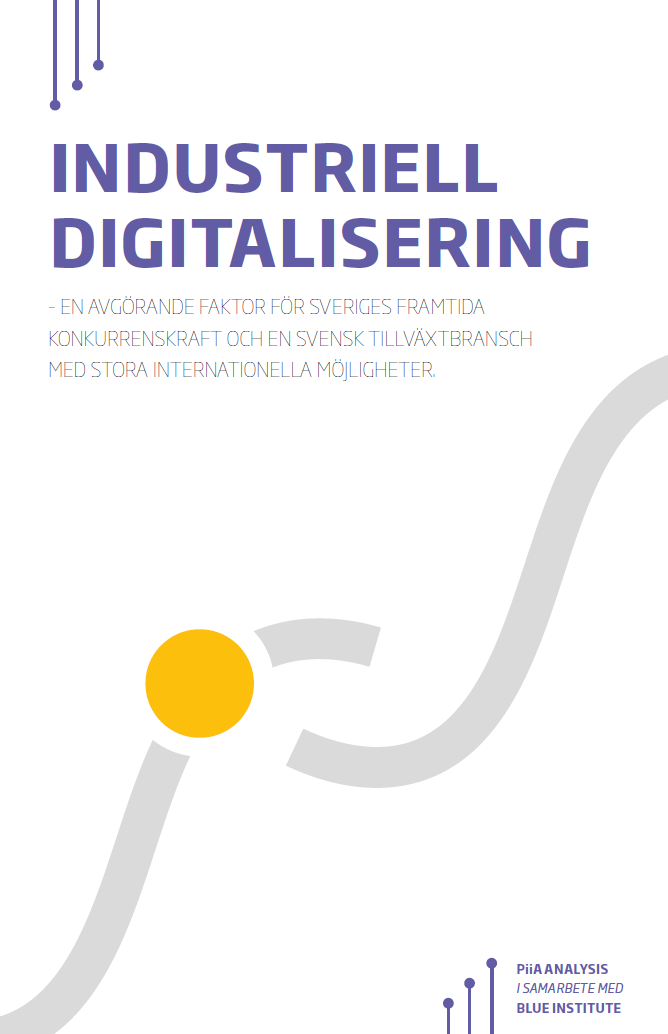 Utlysning 7, Våren 2017
För utlysningen finns avsatt ca 20 miljoner kronor.
Tre typer av projekt kan sökas





Industrins medfinansiering ska minst uppgå till samma nivå som Vinnovas bidrag
Min TVÅ industriparter, av min totalt 3 parter.
Projekt som kännetecknas
Av att vara
Innovativt Bygga på för området ny kunskap, ny teknik, eller en ny tillämpning. Produkten, tjänsten, affärsmodellen eller processen som är målet för projektet måste skilja sig betydligt mot redan idag på marknaden existerande lösningar.
Tillväxtdrivande Vara orienterat mot tydligt problem eller tydliga utmaningar, och direkt eller indirekt bidra till tillväxt för företag inom industriell digitalisering och därmed också utlysningens strategiska innovationsområde.
Tillämpningsorienterat Projekt i tidiga utvecklingsfaser där tydliga kommersiella och utvecklingsmässiga osäkerheter och risker återstår.
Tidplan
Öppningsdatum: 	16 januari 2017
Sista ansökningsdag:	6 april 2017 kl. 14.00
Senaste datum för beslut: 	1 Juni 2017
Tidigaste datum för projektstart: 	6 Juni 2017
Informationsträff ordnas på olika platserSe www.sip-piia.se eller kontakta via info@sip-piia.se
Bedömningskriterier - Potential
Projektets potential: Hur projektet bidrar till utlysningens resultat- och effektmål och hur det möter trender och nyttjar framväxande teknologierna och nya affärsmodeller för att kunna bidra till mer radikala innovationer där kompetenser och förmågor utvecklas.
Innovationernas potential: Innovationernas potential i ekonomiska termer och hur innovationerna och lösningarna tydligt utgår från ett användar- och behovsperspektiv samt innovationernas bidrag till hållbar utveckling och hållbara lösningar.
Aktörernas potential: Hur projektet stärker aktörernas innovationsposition inom PiiAs områden. T.ex. potential att bidra till värdeskapande hos varje deltagande aktör i form av ekonomiskt, vetenskapligt och/eller teknisk nytta på kort-, medellång- och/eller lång sikt.
[Speaker Notes: .]
Bedömningskriterier – Genomförbarhet
Projektplan med budget: Projektplanens och aktiviteternas realism, trovärdighet och ändamålsenlighet för genomförandet av projektet inom utsatt tid, inom budget och med förväntat resultat. Projektets angreppssätt, styrning, organisering och involvering av projektparterna och andra relevanta aktörer inklusive användare/kravställare med en projektplan som visar på alla parters engagemang, delaktighet och inbördes kommunikation.
State of the art: Beskrivning av state of the art inom det område som ansökan adresserar samt vilka tidigare eller andra aktiviteter projektet bygger på.
Relevans i befintlig FUI-infrastruktur: Tydliggör i vilket sammanhang som projektet kommer att finnas genom att exemplifiera samarbeten på såväl strategisk som operativ nivå mellan olika aktörer och hur projektet kan dra nytta av detta till en effektivare innovationsprocess.
[Speaker Notes: .]
Bedömningskriterier – Aktörer
Projektkonsortiet: Konsortiet trovärdighet, mandat och förmåga att bygga ett ändamålsenligt och branschöverskridande projekt med god förankring i de frågor som projektet möter och där aktörerna i konsortiet är relevanta. Sammansättning, nätverk, kompetens, förmåga och engagemang hos aktörskonsortiet i förhållande till projektmål och genomförande.
Projektledarens CV och dess relevans för projektet
Strategi för kunskapsutbyte, spridning och lärande: Hur/om akademin är med och har en roll och hur kunskapsutbytet sker, hur kunskap förvaltas i innovationssamarbetet samt hur aktörerna avser att nyttiggöra och sprida projektets resultat.
[Speaker Notes: .]
Bedömningskriterier – notera också
Att projektledaren är anställd hos en av projektparterna kommer att värderas positivt då erfarenheter och viktiga lärdomar då bedöms ha större förutsättningar att förvaltas väl efter avslutat projekt.
Ifall ansökan bygger vidare på en pågående förstudie eller andra pågående projekt ska dessa planeras vara avslutade innan det nya projektet planeras starta.
 Ansökan ska då tydligt beskriva hur resultaten från tidigare arbeten ska användas.
Utlysning 7, Våren 2017
Projektparterna förväntas ha en tydlig vilja att växa genom forsknings-/utvecklings-/innovationsprojekt som omfattar:
Leverantörsföretag som har identifierat ett nytt marknadsbehov, som söker en produkt eller tjänst med ny affärsmodell som svarar mot detta behov och där produkten/tjänsten skiljer sig betydligt från det som redan finns på marknaden,
Processindustri som har identifierat en möjlighet att radikalt förbättra sin konkurrenskraft genom att tillämpa, för sitt område, ny kunskap eller ny teknik på ett helt nytt sätt eller
Forskargrupp som sett möjligheter till ny kraftfull kunskapstillämpning och vill pröva att realisera dess, eller ser utmaningen som del av viktigt forskningsproblem som kräver ny kunskap.
Utlysning 7, Våren 2017
FUI-projekt med fokus på industriell digitalisering och som kännetecknas av att vara av strategisk betydelse för dess företags- och forskargruppers utveckling och tillväxt. 
Några utdrag om industriell digitalisering
Det signalerar ett skifte med tydliga krav på förändring av automations- och IT-industrin. 
Den marginella nyttan avtar med befintlig teknik och tillverknings- och processindustrin efterfrågar ett nytt paradigm för att fortsätta utveckla sina värden. 
Effekten blir att människor, maskiner och data effektivt kopplas samman på sätt som aldrig skett tidigare.